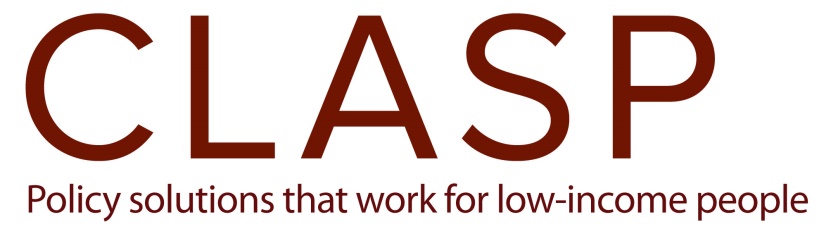 Adult Education Program
Partnering to Build                   Adult Career Pathways
CACareerPathways.CLASP.org
November 2018
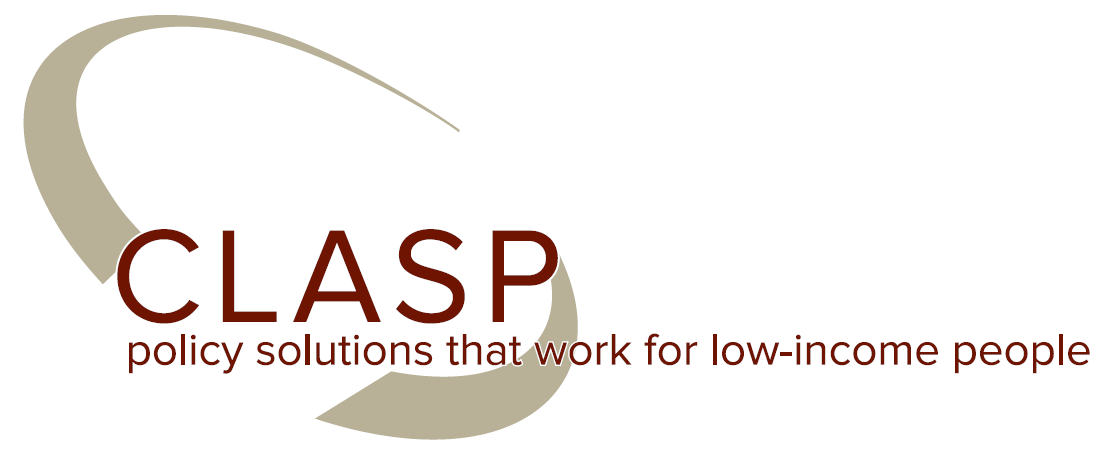 AGENDA
Background – CA CP Past & Present
Deriving the Six Elements – Major CP Frameworks
Scope the Tool Directory
Demonstrate the Tool Comparison Function
Imagining Use – CA Co-Enrollment Guidance & Braided Funding Worksheet
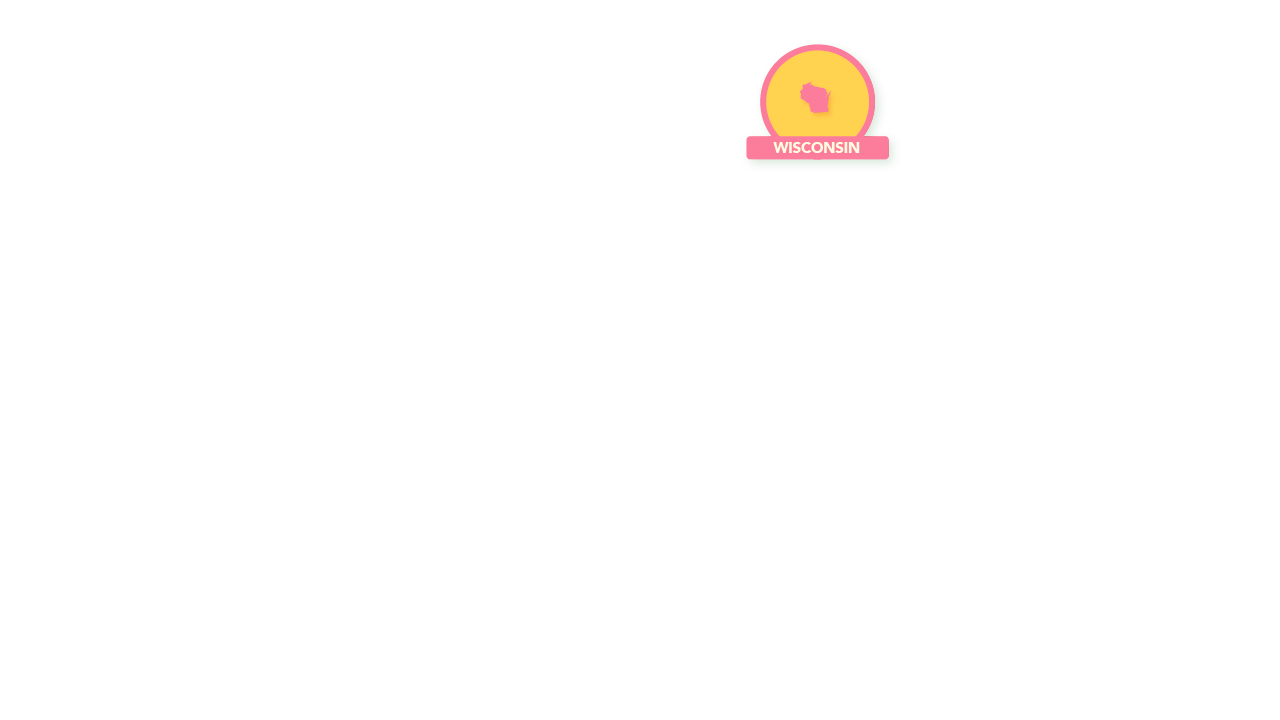 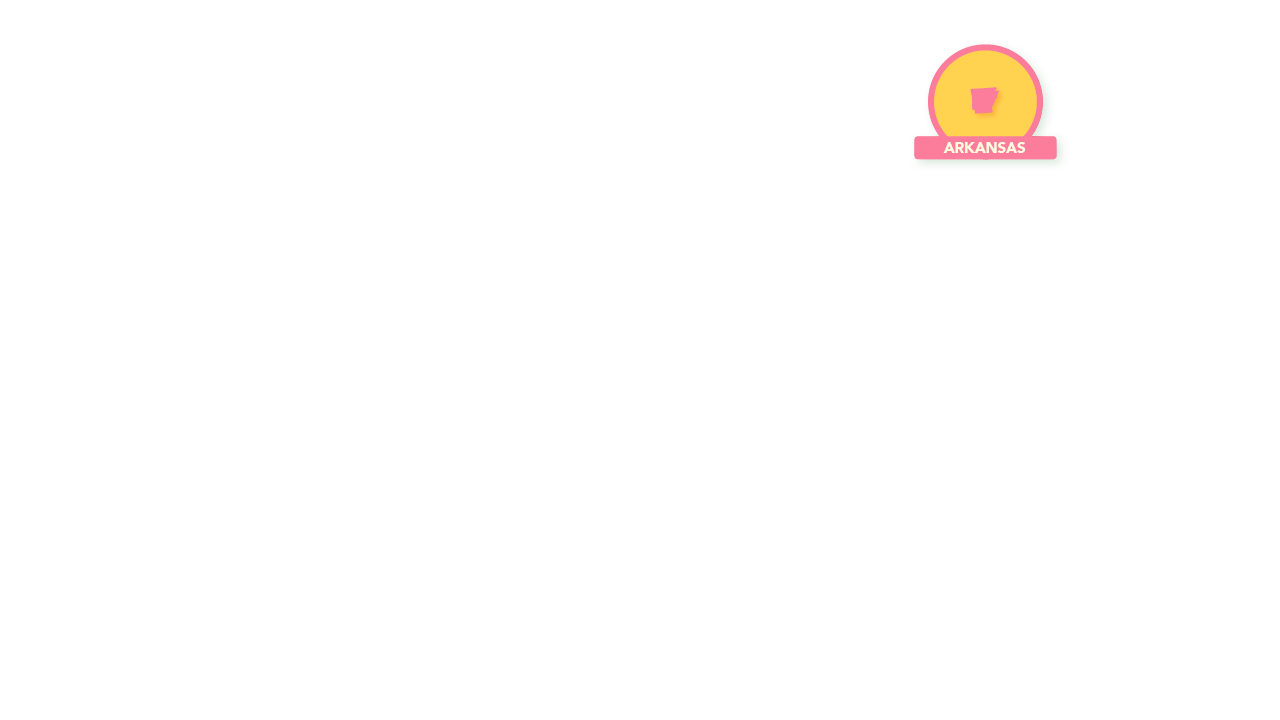 ALLIANCE FOR QUALITY CAREER PATHWAYS
Shared Vision, STRONG SYSTEMS
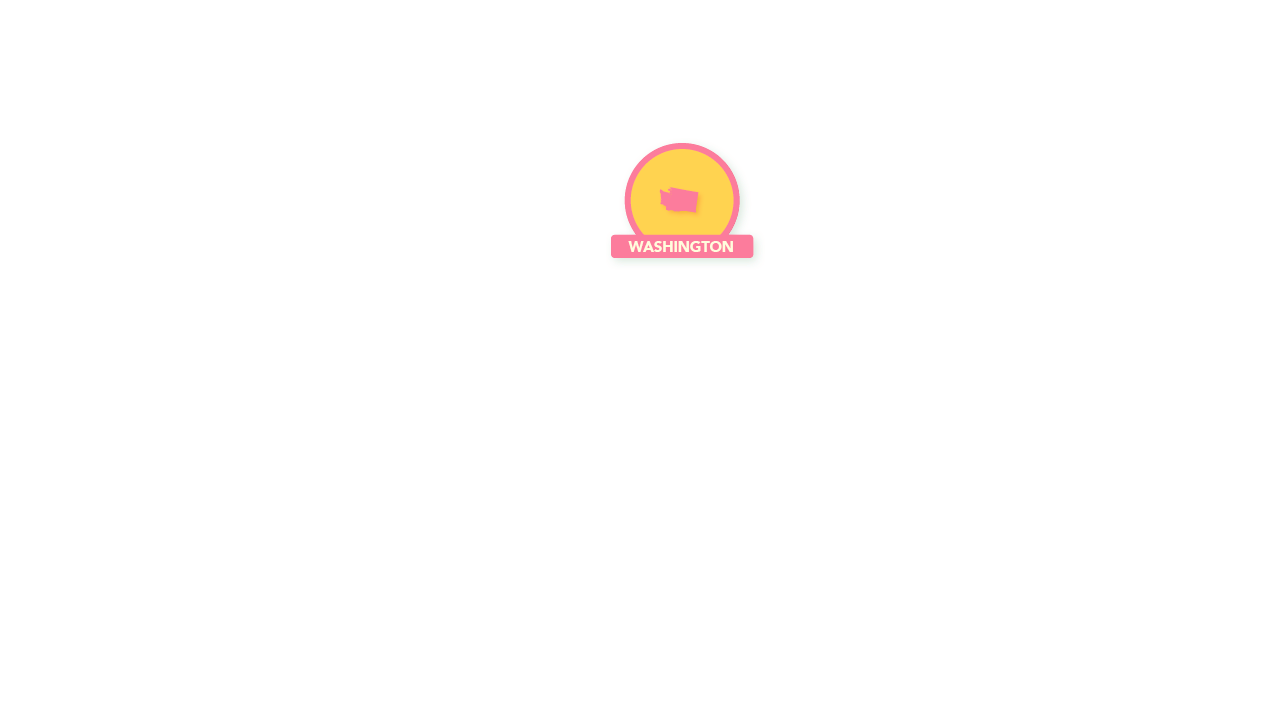 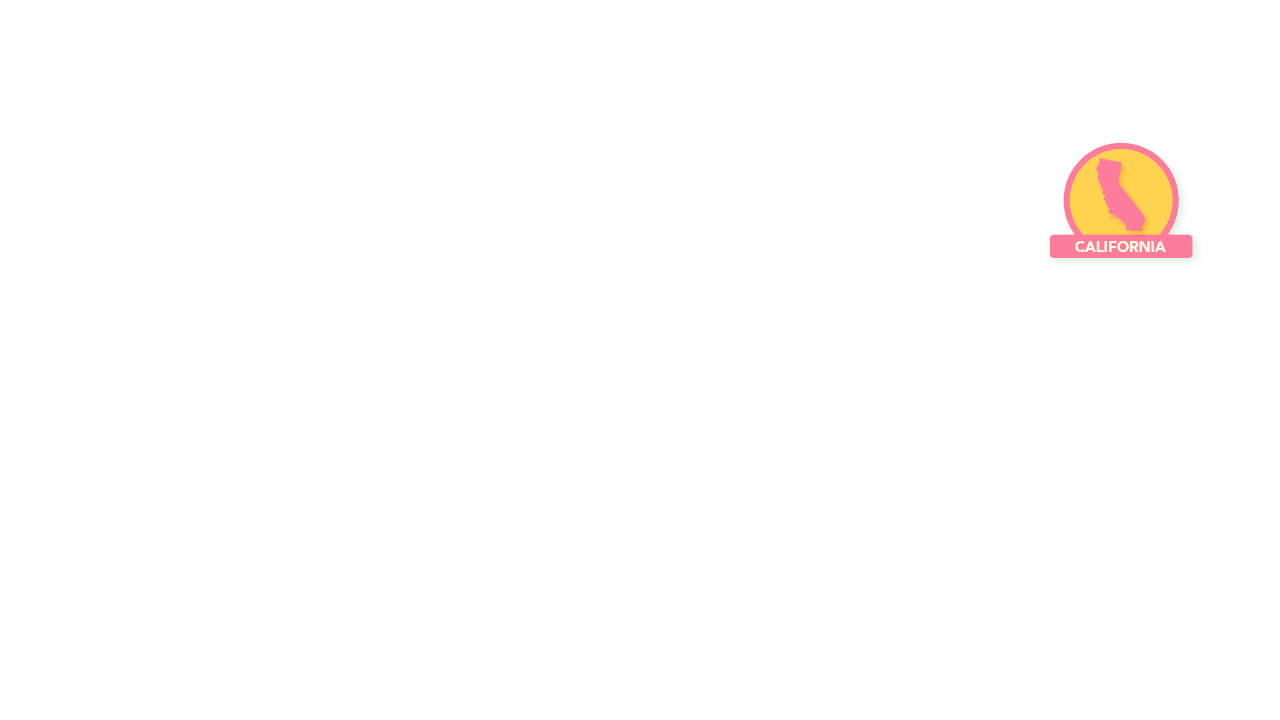 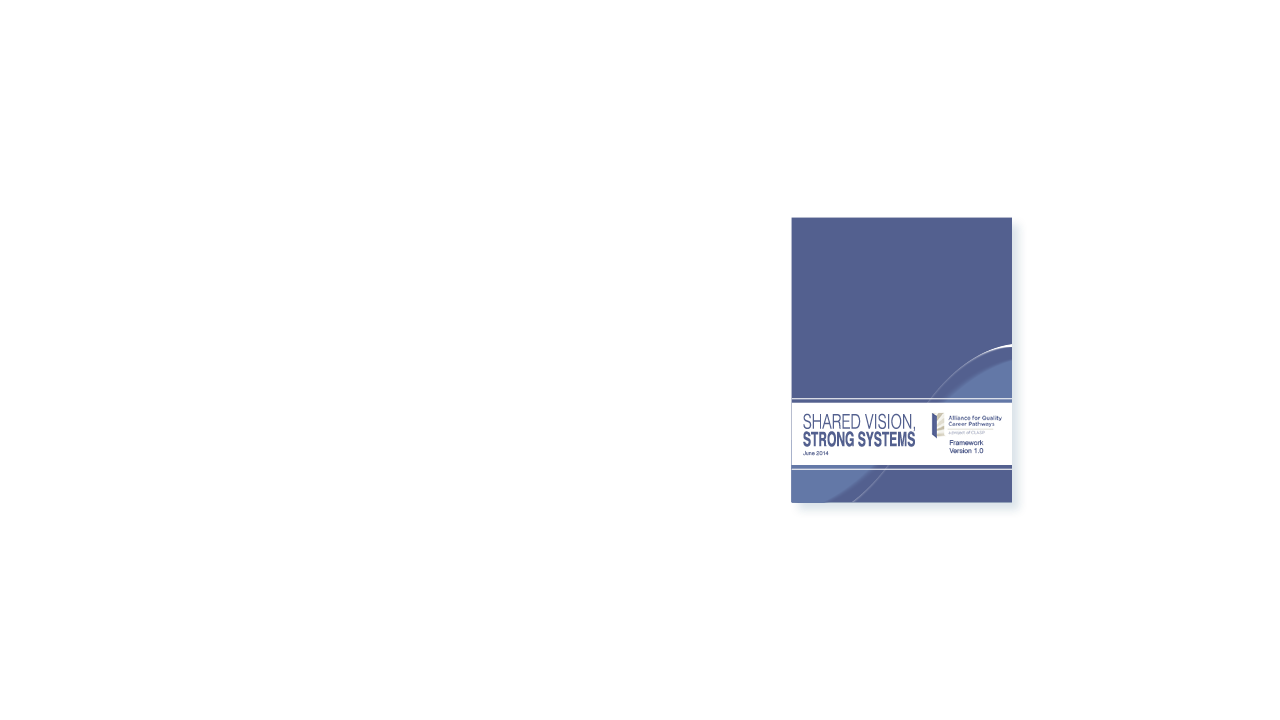 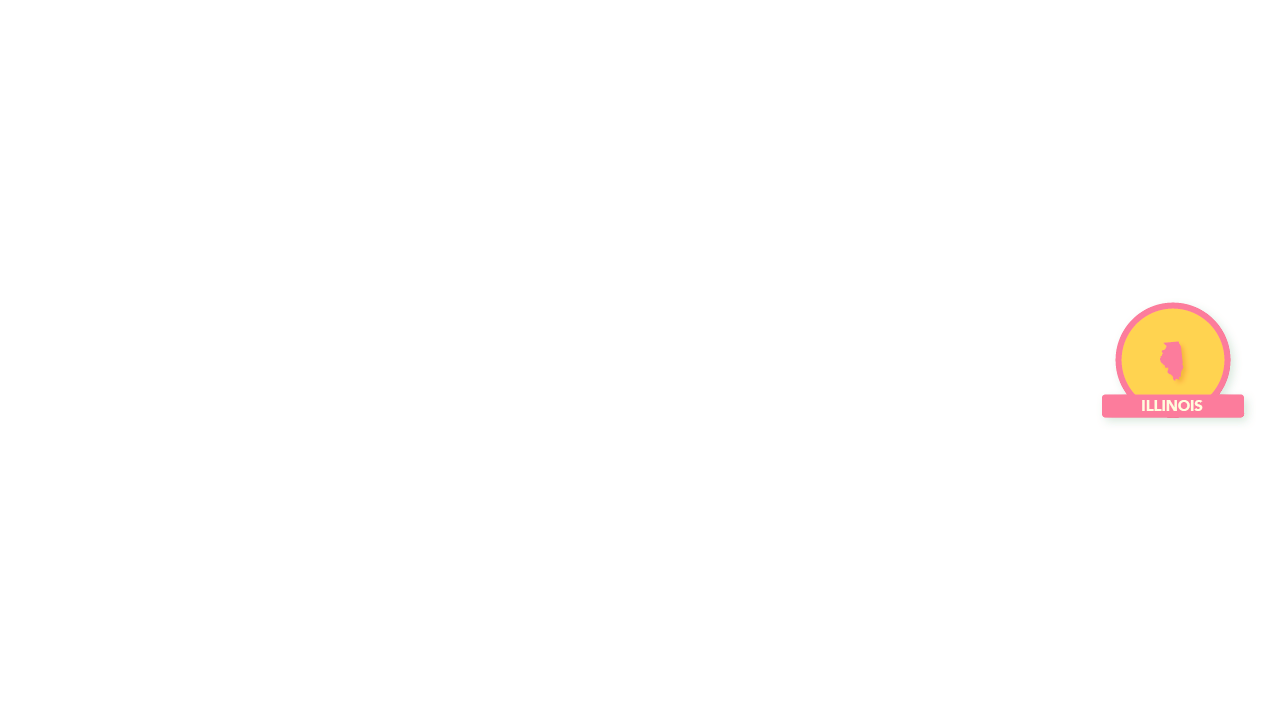 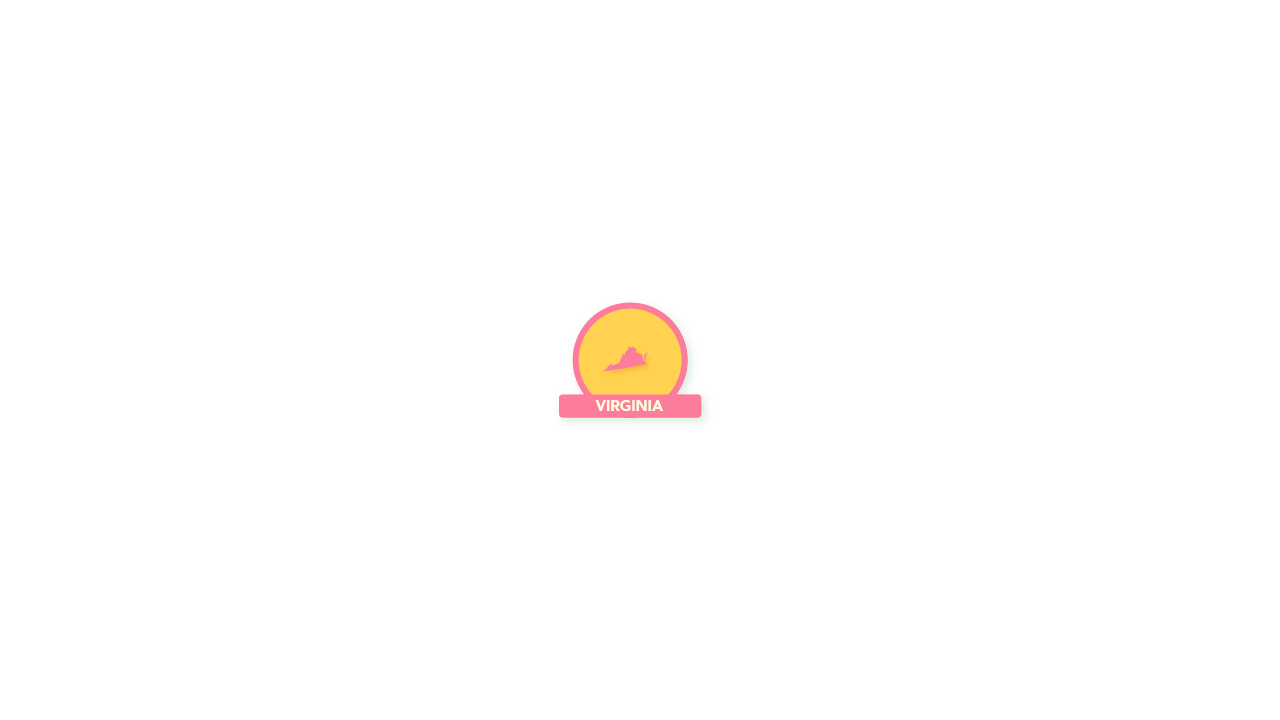 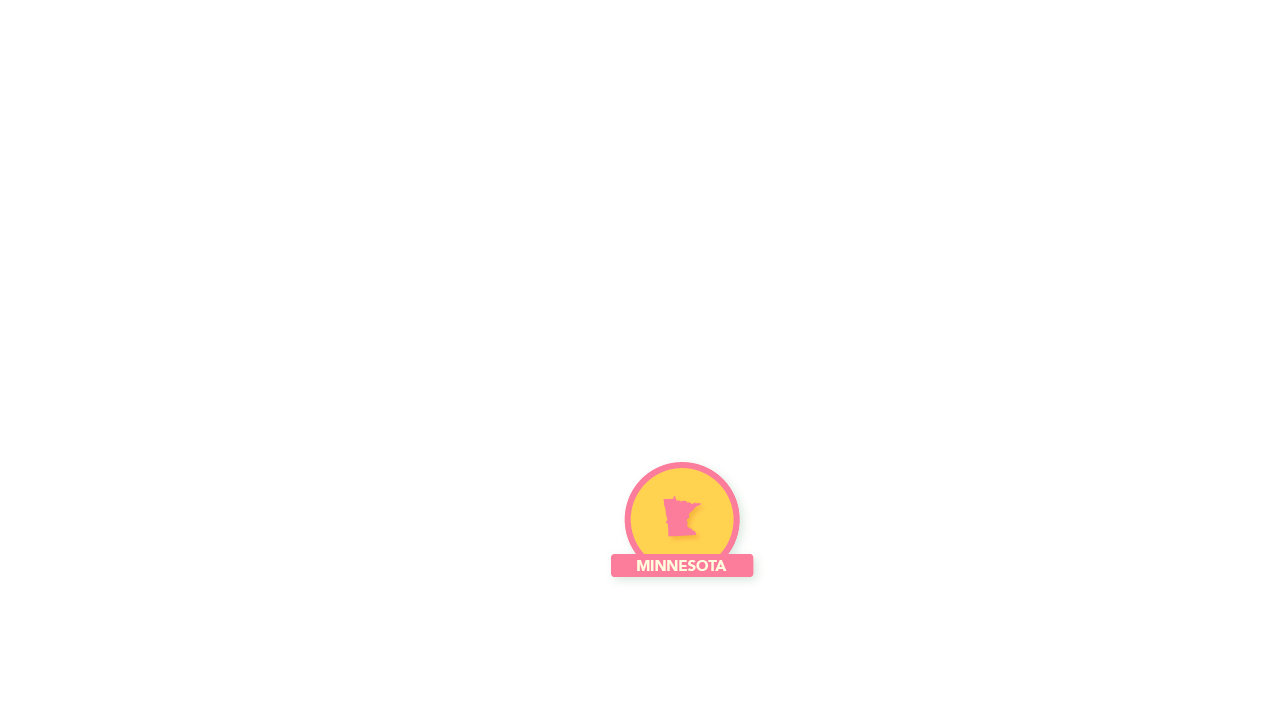 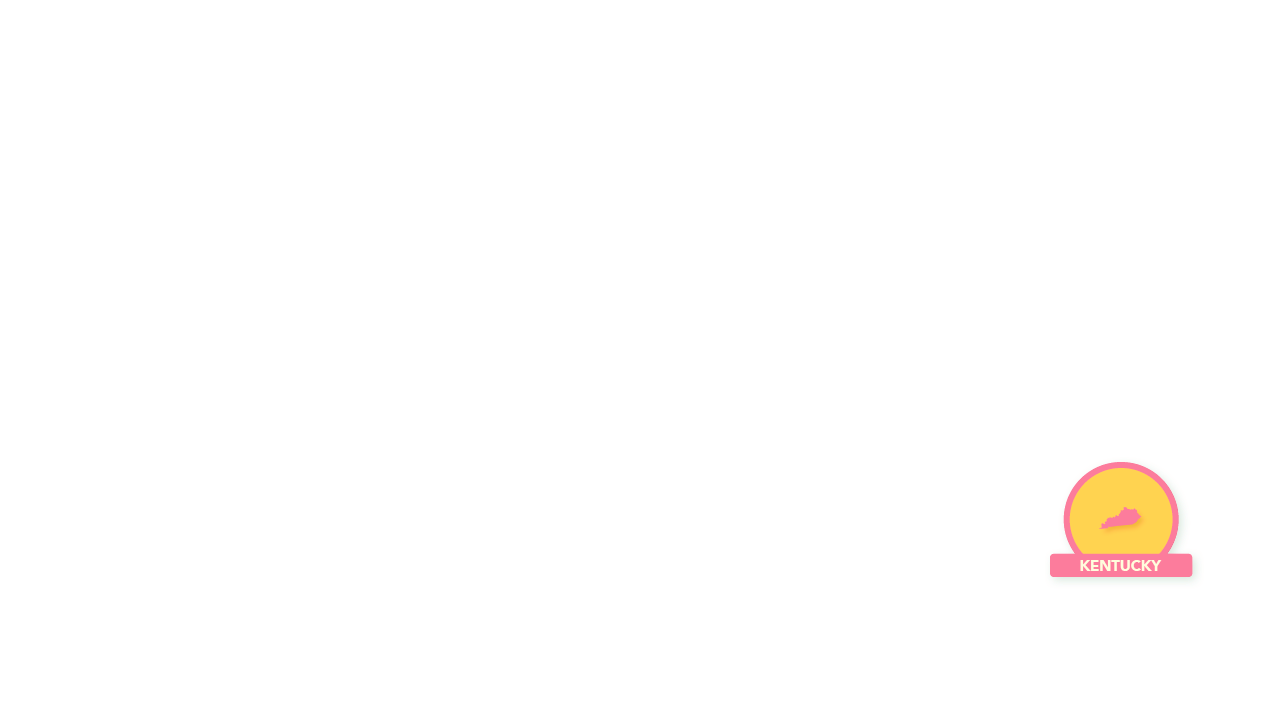 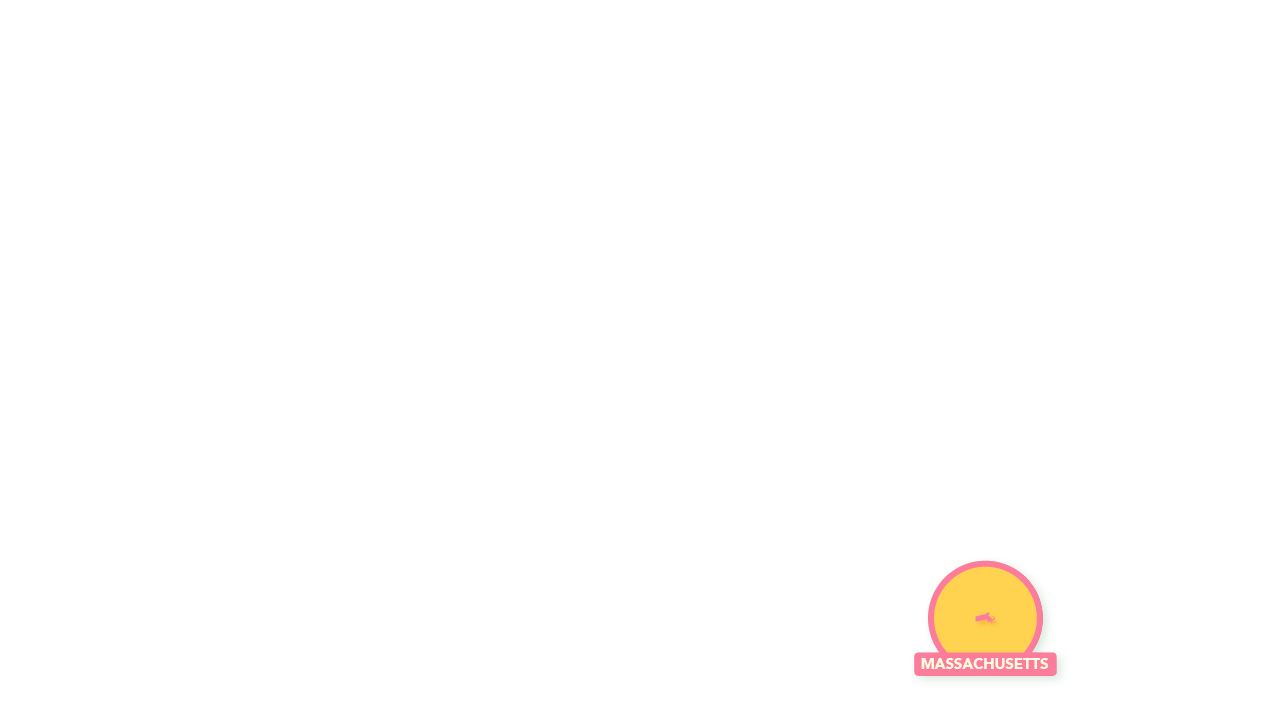 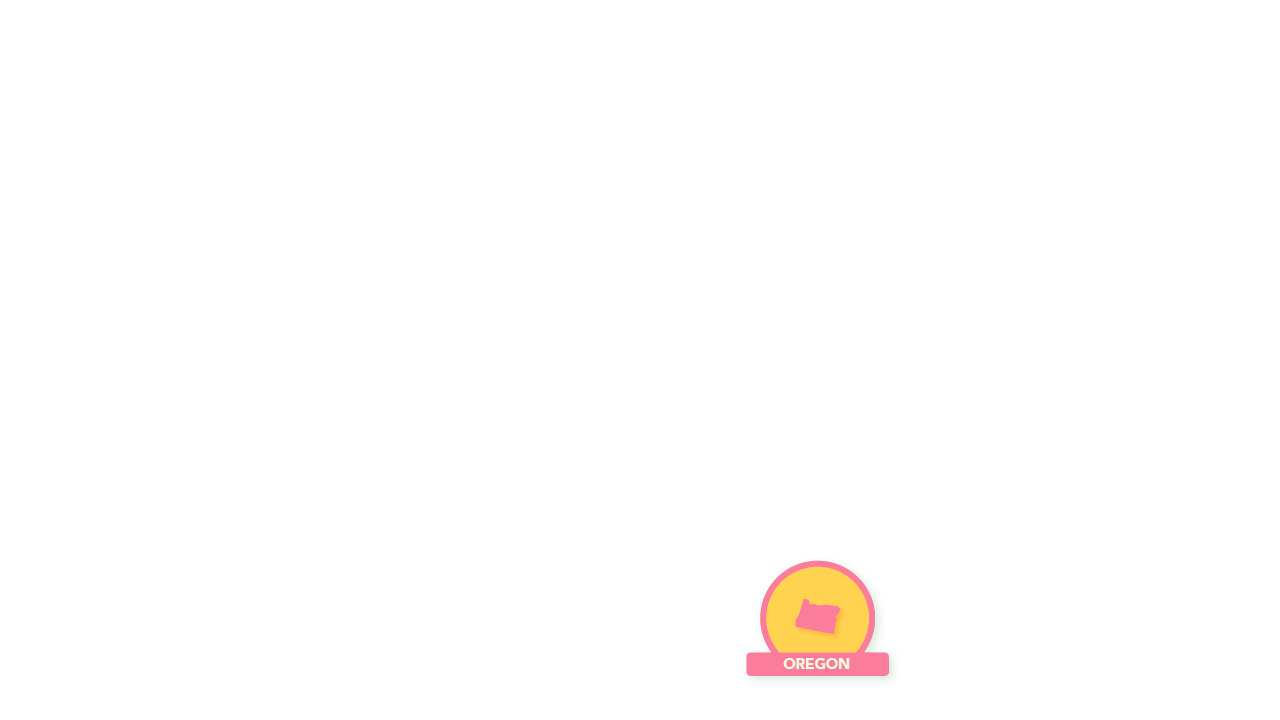 Career Pathway Programs
Workforce Innovation and Opportunity Act (WIOA) & Higher Education Act (HEA) & Perkins V
Career Pathway Pathways
US Department of Education, Advancing CTE in Career Pathways
Career Pathway Systems
AEP Field Team – Integrated Education & Training/Pathways
#1  Build Cross-Agency Partnerships and Clarify Roles 
#2  Identify Industry Sectors and Engage Employers   
#3  Design Education and Training Program
#4  Identify Funding Needs and Sources
#5  Align Policies and Programs. 
#6  Measure Systems Change and Performance
Connecting the Work
Alliance for Quality Career Pathways Framework
Strong Workforce Task Force - California Board of Governors 
California Workforce Development Board Strategic Plan
Federal Interagency Career Pathways Toolkit
Federal Legislation – WIOA & HEA & Perkins
Linked Learning Approach and Core Components
Pathways to Prosperity Network
Perkins Program of Study
Workforce Innovation & Opportunity Act California Implementation Work Group
CALIFORNIA CAREER PATHWAYS
Strong Systems: Core Elements
DESIGN
While career pathways programs take multiple forms, the most effective and sustainable pathways operate within systems that address six core elements.
SECTOR
PARTNERSHIP
DELIVERY
MEASUREMENT
SUPPORTS
CONNECTING THE WORK
Sector
Alliance for Quality Career Pathways Framework 
     Engage employers; integrate sector strategies
CA Workforce Development Board Strategic Plan
     Align pathways to growing and emerging industries
Federal Interagency Career Pathway Toolkit 
     Industry partners are co-investors
Linked Learning Approach and Core Components 
     Industry sector themes
Pathways to Prosperity Network
     Growing sectors of the economy
Perkins Programs of Study
     Aligned with needs of industry
Strong Workforce Task Force 
     Alignment between colleges and industry
WIOA & Higher Education Act 
     Align with skills & needs of industries
CALIFORNIA CAREER PATHWAYS
Sector
Focusing on an industry with a skills shortage, engaging employers based on occupational targets, and producing skills that are portable and support occupational mobility.

Guiding questions: What workforce need in the regional/state economy will the career pathway address? How will the skills created be portable and relevant over time?
CONNECTING THE WORK
Design
Alliance for Quality Career Pathways Framework 
     Multiple entry/exit points
CA Workforce Development Board Strategic Plan
     Stackable credentials; concurrent enrollment
Federal Interagency Career Pathway Toolkit 
     Clear sequences of courses and credentials
Linked Learning Approach and Core Components 
     Rigorous academics and technical training
Pathways to Prosperity Network
     Integrate high school and community college curricula
Perkins Programs of Study
     Multiple entry/exit points; secondary/postsecondary sequence
Strong Workforce Task Force 
     On-ramps and off-ramps
WIOA & HEA
     Full range of secondary & postsecondary options and credentials
CALIFORNIA CAREER PATHWAYS
Design
Building the pathway for a defined population of participants; addressing starting skills levels, featuring course and credential sequencing, providing multiple entry and exit points as well as alignment across settings, and awarding credentials that stack, supporting educational and economic mobility.

Guiding questions: Who is the career pathway intended to serve and how will it do so? How is the pathway designed from a participant perspective? How do the educational components connect as participants move between settings and stages?
CONNECTING THE WORK
Partnership
Alliance for Quality Career Pathways Framework 
      Vision, strategy, resources, policies 
CA Workforce Development Board Strategic Plan
     Common vision, goals, and language; clarify roles & responsibilities
Federal Interagency Career Pathway Toolkit 
     Cross-agency leadership; high level support
Linked Learning Approach and Core Components 
     Advisory board of stakeholders; practitioner community of practice
Pathways to Prosperity Network
     Integrate high school and community college curricula
Perkins Programs of Study
     Stakeholder engagement in needs assessment & planning
Strong Workforce Taskforce 
     K12, postsecondary, workforce system, employers
WIOA 
     Local boards convene education partners to develop & implement
CALIFORNIA CAREER PATHWAYS
Partnership
Forming and maintaining collaborations based on shared goals and aligned responsibilities, with defined leadership, governance, and funding.

Guiding questions: Who comes together to create, implement, and sustain the career pathway? What resources and responsibilities does each player bring? How do partners find  common language as well as articulate and pursue shared goals, while meeting their individual accountabilities?
CONNECTING THE WORK
Delivery
Alliance for Quality Career Pathways Framework 
     Participant-focused education & training; employment services, work experiences
CA Workforce Development Board Strategic Plan
     Effective CTE, contextualized adult basic education
 Federal Interagency Career Pathway Toolkit 
     Sequenced education & training, work-based learning
Linked Learning Approach and Core Components 
     Work-based learning focus integrates academics & technical skills
Pathways to Prosperity Network
     Integrate academic & CTE with work-based learning
Perkins Programs of Study
     Content progresses in occupational specificity
Strong Workforce Taskforce 
     Academic & technical skills contextualized in real-world applications
WIOA & Higher Education Act & Perkins V
     Integrated career services, contextualized education & training
CALIFORNIA CAREER PATHWAYS
Delivery
Using participant-focused, evidence-based practices that incorporate contextualized instruction, concurrent remediation, dual enrollment, competency-based education, work-based learning, integrated education, and training.

Guiding questions: What instructional strategies will be used to produce results from the career pathway? How does the pathway make use of academic and occupational skill building and work-based learning approaches?
CONNECTING THE WORK
Supports
Alliance for Quality Career Pathways Framework 
     Support services and career navigation
CA Workforce Development Board Strategic Plan
     Guidance, strategies, and incentives to provide supports
Federal Interagency Career Pathway Toolkit 
     Academic and non-academic supports 
Linked Learning Approach and Core Components 
     Comprehensive, personalized supports 
Pathways to Prosperity Network
     Career advising 
Perkins Programs of Study
     Career guidance; direct supports for special populations
Strong Workforce Taskforce 
     Career navigation, academic supports and wrap around services
WIOA & Higher Education Act & Perkins V
     Counseling and other services for individual achievement in education & career goals
CALIFORNIA CAREER PATHWAYS
Supports
Providing participants with services based on individual assessment of needs and including active advising, career navigation, case coordination, and referrals to specialized suppliers.

Guiding questions: How does the career pathway address the holistic needs of participants to enhance their success? How is equity considered in providing differentiated supports for individual participants?
CONNECTING THE WORK
Measurement
Alliance for Quality Career Pathways Framework 
     Data & shared measures to assess, demonstrate, & improve
CA Workforce Development Board Strategic Plan
     Develop common cross-system metrics; develop data capacity
Federal Interagency Career Pathway Toolkit 
     Support continuous improvement 
Linked Learning Approach and Core Components 
     Student success outcomes to inform and improve practices
Pathways to Prosperity Network
     Early College Design common metrics
Perkins Programs of Study
     Secondary and postsecondary metrics; disaggregated reporting
Strong Workforce Taskforce 
     Aligned outcomes and reporting of student success
WIOA 
     WIOA common measures; Eligible training provider reporting
CALIFORNIA CAREER PATHWAYS
Measurement
Tracking progress through shared use of data, selection of metrics, and commitment to formative and summative assessment to inform continuous improvement.

Guiding questions: How is success defined for the career pathway? How is data assembled to assess  success? What is the approach to continuous improvement?
California Policy Making to Support Career Pathways
CWDB Co-Enrollment Initiative – CA Plan
EDD Directives 
AEP Field Teams
CDE WIOA title II Performance Accountability
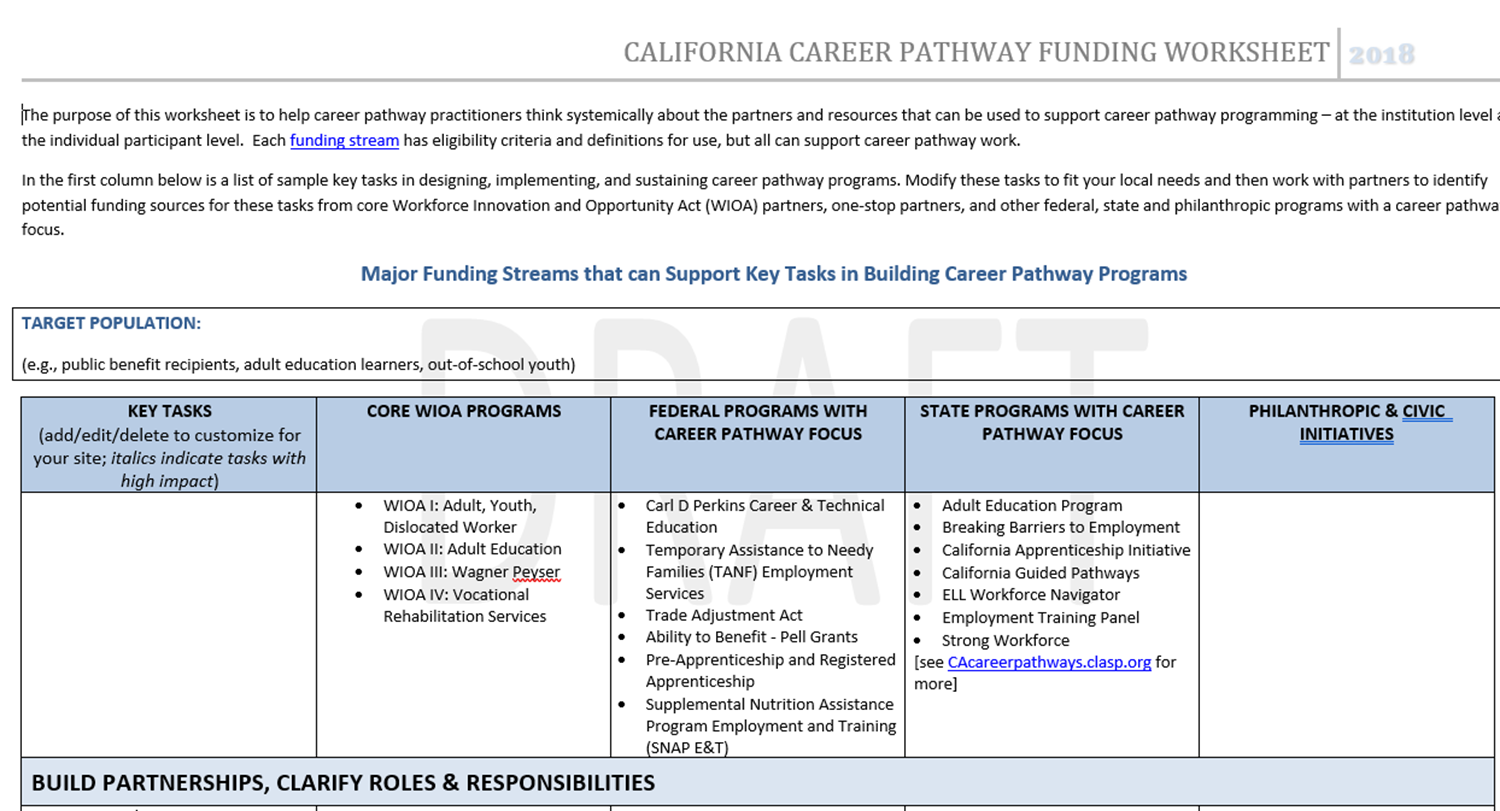 California Braided Funding Worksheet
CALIFORNIA CAREER PATHWAYS
Let us know what you think!
Questions?  Comments?  Feedback?
CAcareerpathways@clasp.org 
jmortrude@clasp.org 

Thanks! 
Judy Mortrude, Senior Policy Advisor
Center for Law and Social Policy – CLASP